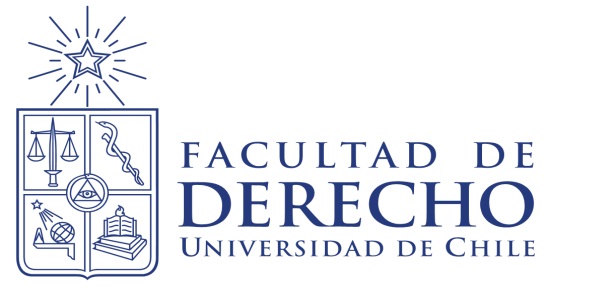 Taller de Memoria: Los Derechos Humanos de los grupos desaventajados
Francisco Zúñiga Urbina
Jaime Gajardo Falcón
Contenidos del Programa
Capítulo II. Los Derechos Humanos y grupos desaventajados.
Fundamentación 
Desarrollo histórico 
Principales instrumentos normativos internacionales
1. Fundamentación
Circulo formal:
	“La Constitución les garantizaba a todos 	los ciudadanos ciertos derechos básicos; 	el poder judicial controlaba el respeto de 	tales derechos; y el poder legislativo 	permitía que las personas se pusieran de 	acuerdo en todos aquellas cuestiones que 	excedían la disputa sobre estos derechos 	básicos”.
1. Fundamentación
Realidad:
Los derechos constitucionales parecen una mera ficción para ciertos grupos.
El parlamento no representa a los grupos mas vulnerables.
El poder judicial sólo representa los intereses de un grupo cultural y económicamente homogéneo.
1. Fundamentación
Realidad:
Dentro de la sociedad existen grupos (mujeres, pueblos indígenas, niños, adultos mayores, personas en situación de discapacidad, entre otros) que no reciben el “debido trato” que se merecen, es decir, no reciben un trato igualitario ni formal ni fáctico.
1. Fundamentación
Preguntas:
¿Cómo justificar la propuesta de que el Estado muestre una preocupación especial frente a los grupos sociales mas desaventajados, cuando advertimos que en la mayoría de las sociedades (jurídicamente) modernas se han dejado de lado las abiertas discriminaciones que solían distinguir a los ordenamientos jurídicos mas antiguos?
1. Fundamentación
Preguntas:
Si la sociedad provee de un mínimo de condiciones básicas iguales para todos sus integrantes, la concesión de derechos especiales para ciertos grupos: ¿No resulta entonces una manera de “discriminar” al resto de la sociedad?
1. Fundamentación
Supuestos de la democracia representativa y su diseño institucional.
Sociedad moderna asumió una separación entre propietarios y no propietarios.
Las complejidades del sistema representativo para la gestión de sociedad complejas, multiculturales y cuyo hecho constitutivo es el pluralismo.
1. Fundamentación
Mas preguntas:
¿Cómo hacer para garantizar en el Congreso la presencia de los distintos intereses existentes en la sociedad?
¿Cómo hacer para que el sistema institucional sea sensible a las múltiples “voces” presentes en la comunidad?
1. Fundamentación
Mas preguntas:
¿Por qué razón habríamos de esperar que el poder judicial (como poder “no mayoritario”) se muestre especialmente “sensible” a los reclamos minoritarios –los reclamos de los inmigrantes, LGTBI, pueblos indígenas, entre otros- amenazados por las apetencias de particulares coaliciones mayoritarias?
1. Fundamentación
Medidas:
Abandonar la pretensión de universalidad y neutralidad del derecho.
Derechos especiales para ciertos grupos que tienen una subordinación perpetua (Owen Fiss).
	¿Cuáles?
		1. Darles la palabra.
		2. Protección especial o reforzada. Derecho 		antidiscriminatorio y acciones afirmativas.
1. Fundamentación
Mas preguntas:
¿Qué es un grupo social o cultural?
¿El grupo es una entidad diferente a la suma de intereses de los individuos que lo componen?
¿Hay grupos dentro de los grupos?
¿La identidad y el bienestar de los miembros del grupo y la identidad y el bienestar del grupo se encuentran interrelacionados?
¿Los miembros del grupo se autoidentifican?